GBM #5
Tau Beta Pi - 4/22/2015
TBP - Active Status
5 Social hours - due 5/6
5 Service hours - due 5/6
Attend Initiation - 4/25
Initiation
April 25th @ 11am! 
Business Casual
Members: PAHB 132 - 10:45am
Initiates: PAHB 107 - 10:30am
[Speaker Notes: Please email the account with questions]
Initiates - Due Dates
4/25 - Member Signatures & Bent Polishing
- $85 Initiation Fee 
(cash or check to TBP MDD)
5/6 - Social & Service Hours
Officer Elections @ Initiation
President
Vice President
Treasurer(s)
Corresponding Secretary
Recording Secretary
Social Coordinator
Service Coordinator
Initiation Coordinator
Tutoring Coordinator
Community Events Coordinator
**Election Slide due 5pm Friday**
Updated: Social Events!
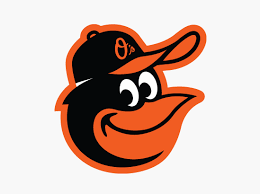 Laser Tag (TBD)
Orioles Game - April 24 @ 7:05 PM (Student Night!!)Chipotle Fundraiser - Next semester 
Kesha Concert- April 26 at 7pm!
Tutoring
-Planning to have a cram session for Statics early May.
Service Opportunities
April 23rd-Let’s Get Techy (10am-12pm)
April 23rd-Blood drive sign-up table (10am-2pm)
April 29th- Blood drive, 8AM-9PM
April 30th- Lakeland Elementary/Middle Stem Day!
The Garden!
If you are interested in helping this semester, please email Stephanie (stephb3@umbc.edu) or Sarah (shemler1@umbc.edu) after the meeting.
Bent Polishing
Friday, 4/24 - 2pm
TBP - Scholarship Opportunity
http://www.tbp.org/scholarships.cfm

Deadline: May 1st
[Speaker Notes: Email Dr. Bayles to request your class rank for the application purposes]
TBP T-Shirts
Available for $10 cash please
Just restocked on all sizes!
Contact Victoria at vyun1@umbc.edu if you would like a shirt

Wear it to GBMs!
Next GBM = May 6th
ITE 102 - 12:00pm


**Initiates please meet in the front rows with Sarah**